YEAR 9 GRAPHICS KNOWLEDGE ORGANISER – MRS YOUNG
C
A
Off Set Lithography 
CMYK – Cyan, Magenta, Yellow and Black
B
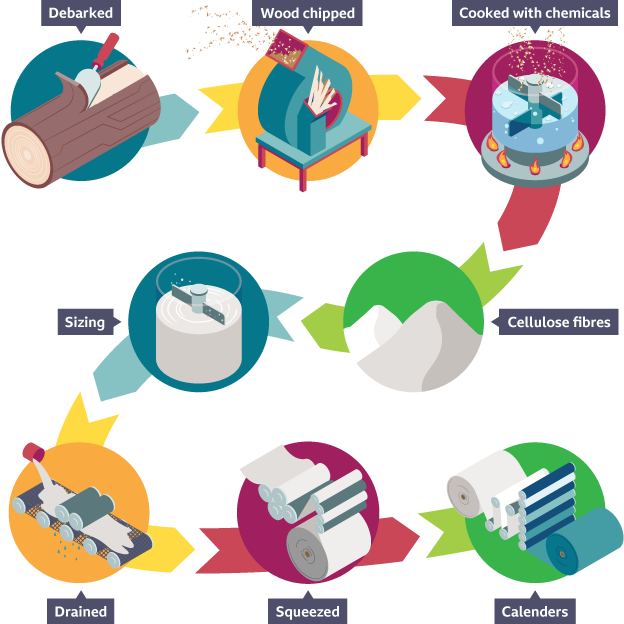 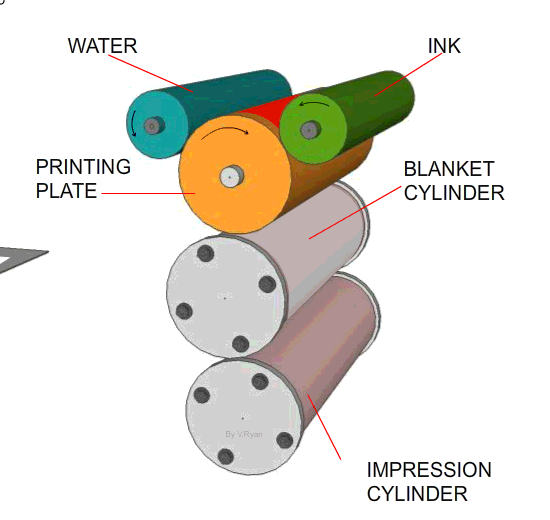 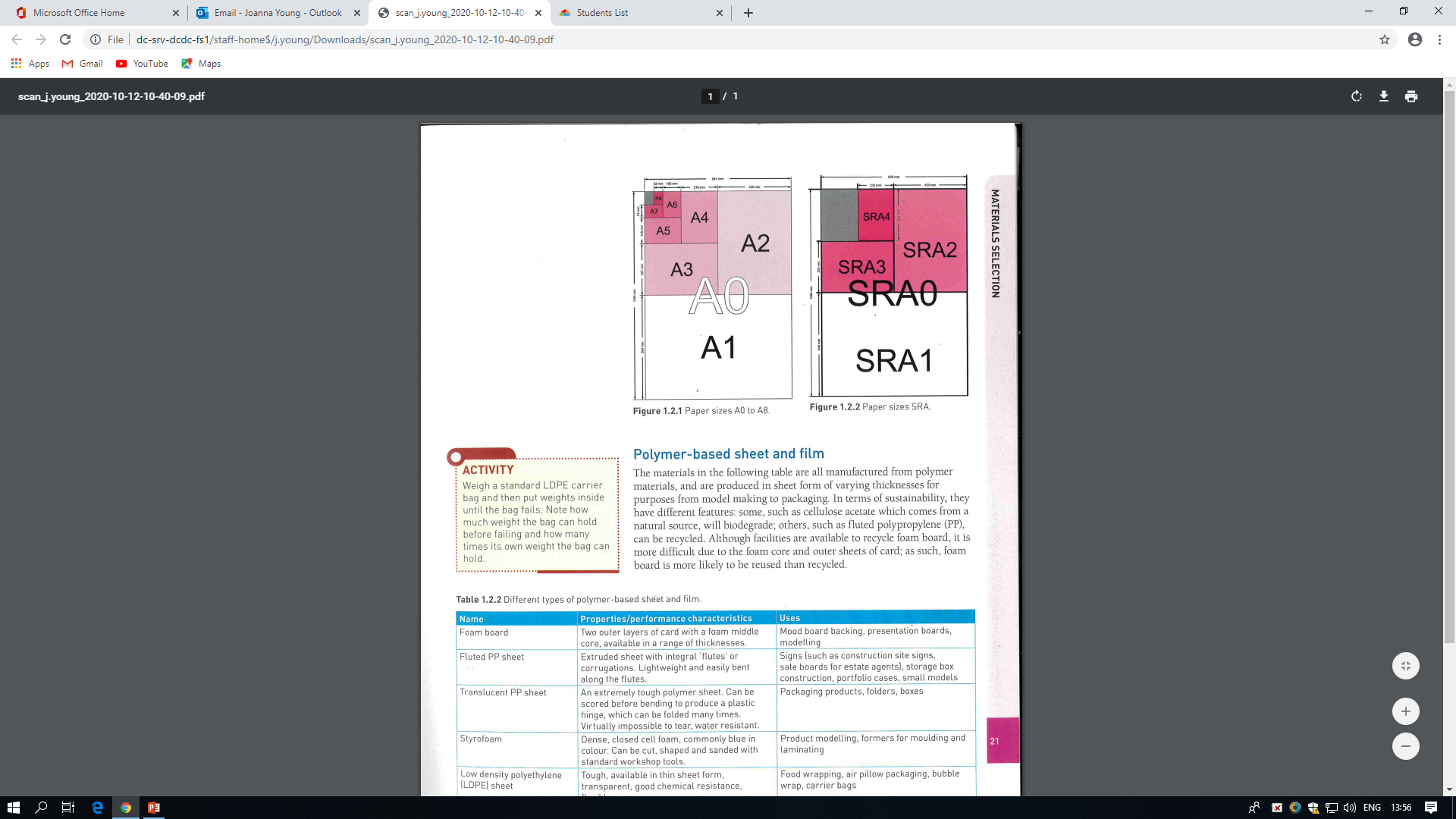 F
Embossing the design is raised by pushing the material upwards from the back. 
Debossing the design is pressed into the surface from the front.
Foil blocking a heated die applies a foil to the surface of the material for a high end finish.
D
E
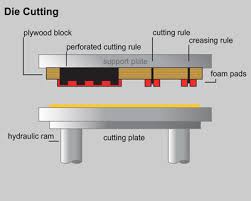 Die cutting cuts and deforms the material for easy folding,  deforming is better than scoring as the material is compressed not cut making it stronger.
SRA sizes of paper are slightly larger than ‘A’ sizes to allow for a bleed area in printing.